COUSAS DA RATA LUISA
O horto
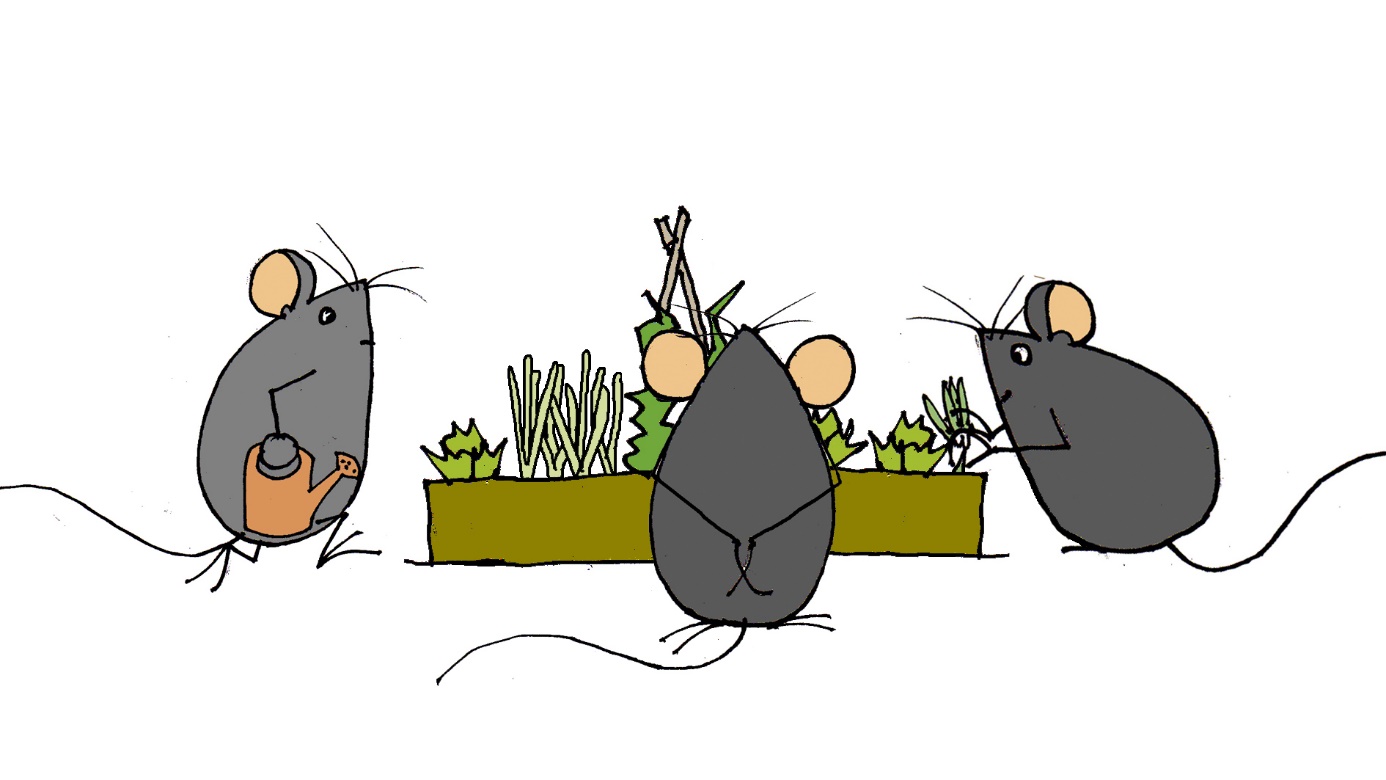 Mon Daporta
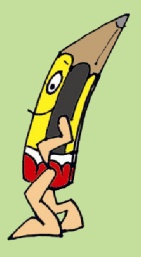 COUSIÑAS FEITAS NA CASA
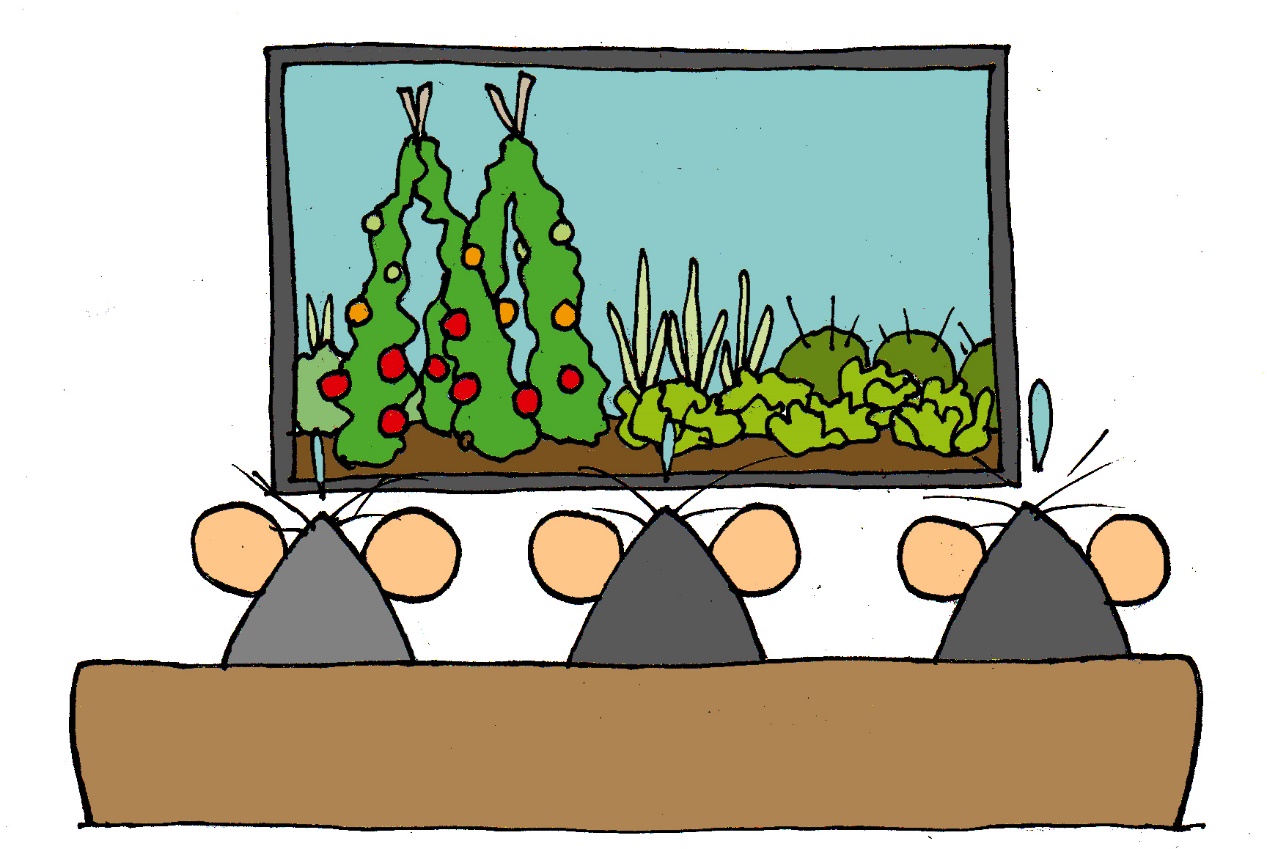 Viron un horto nun documental... 
-Que cousa máis chula! ...e queren probar.
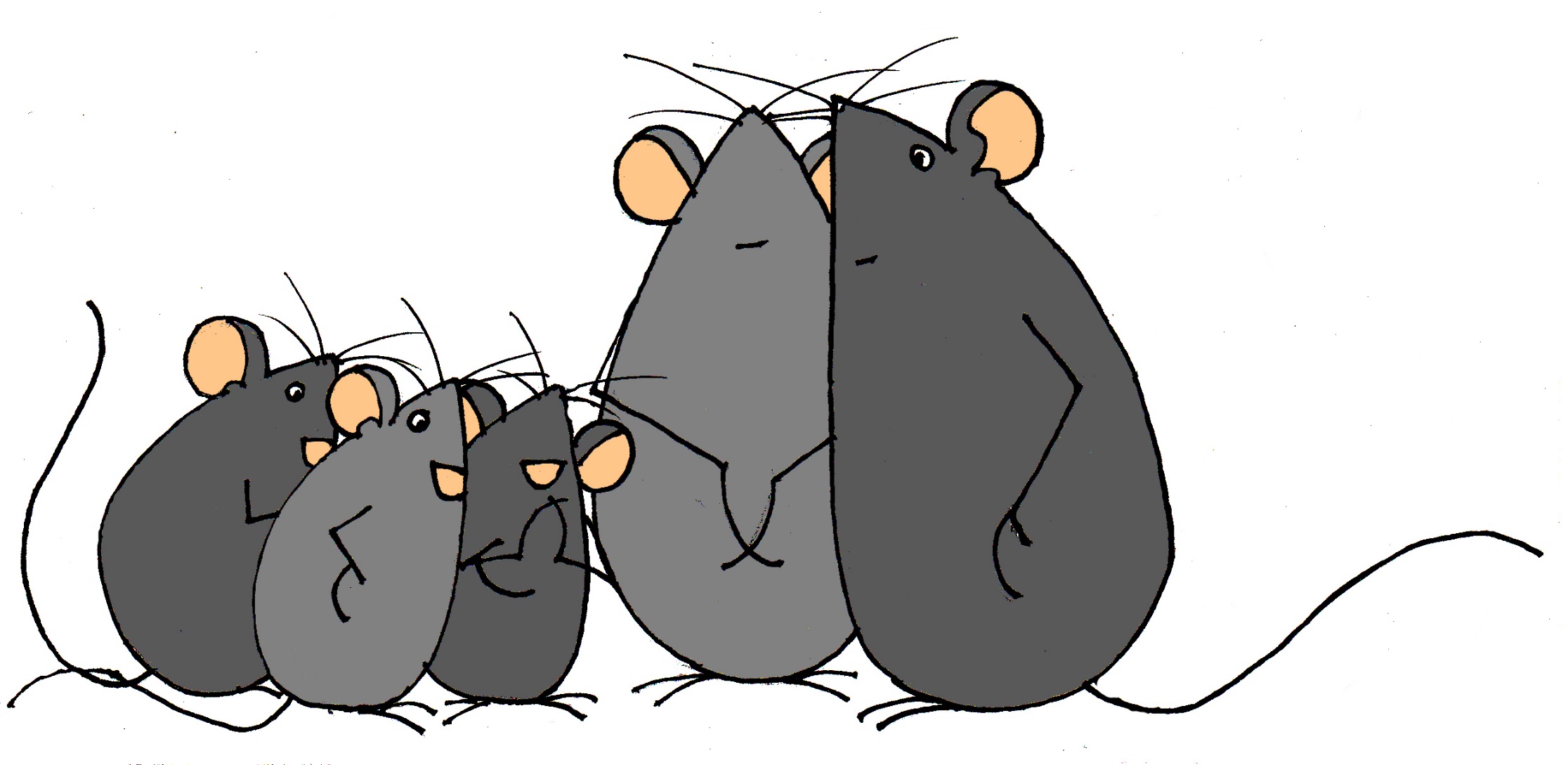 Fóronllo contar a Luisa e a Roxelio,
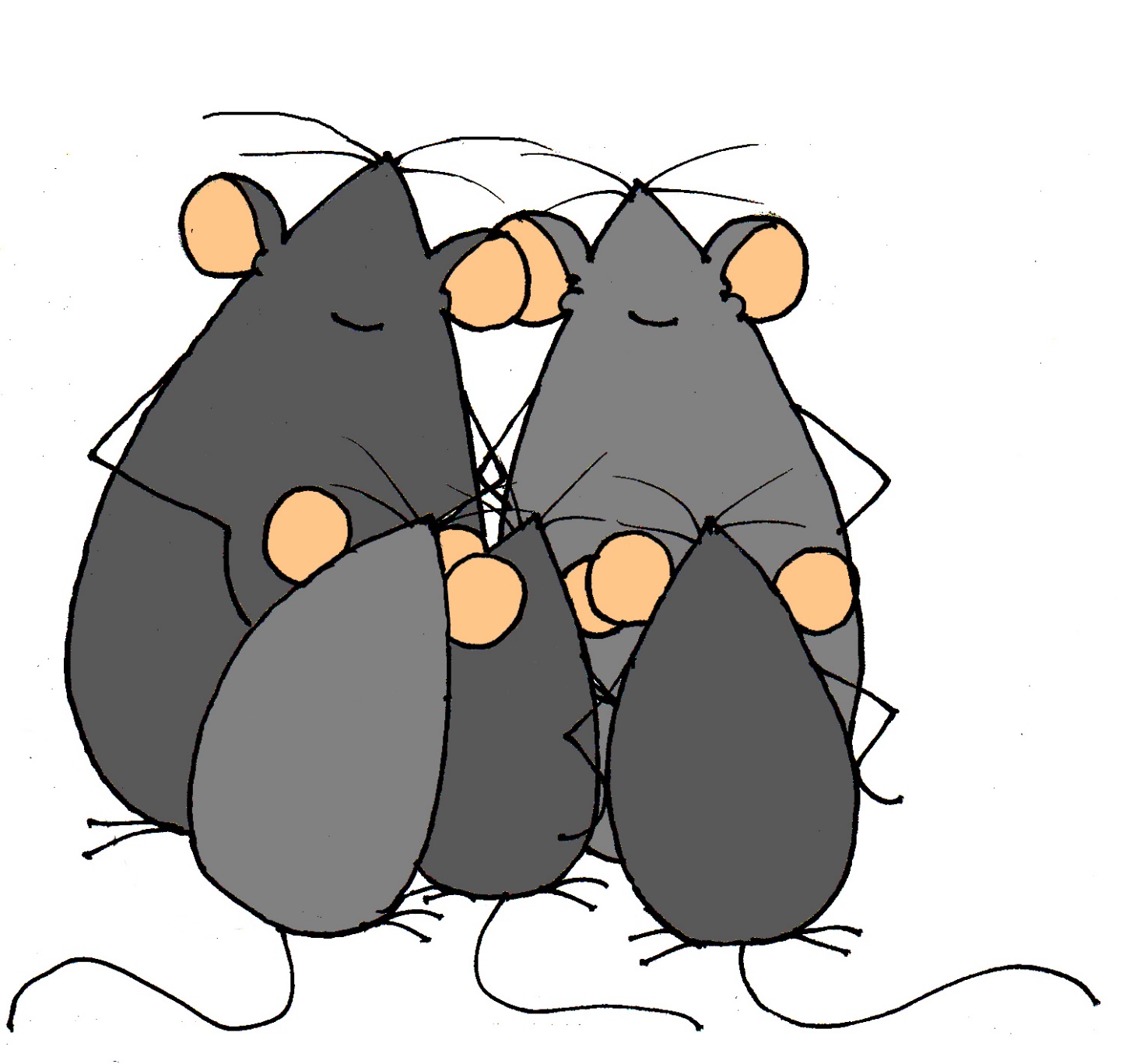 Que lles aclararon cousas, e déronlle uns consellos:
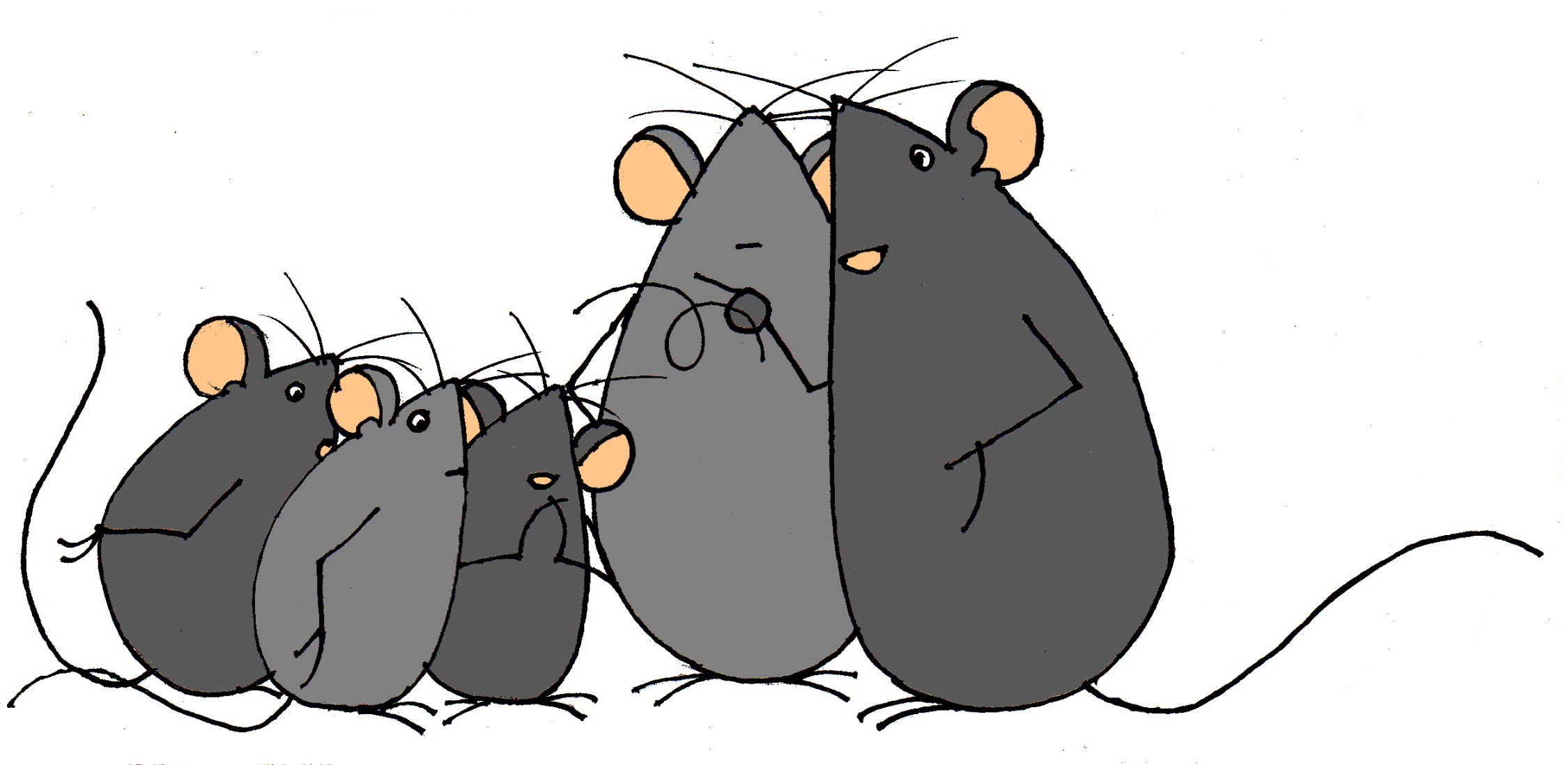 Que é cousa seria meterse cun horto. 
Que non é cousa de xa!, nin dun día para o outro
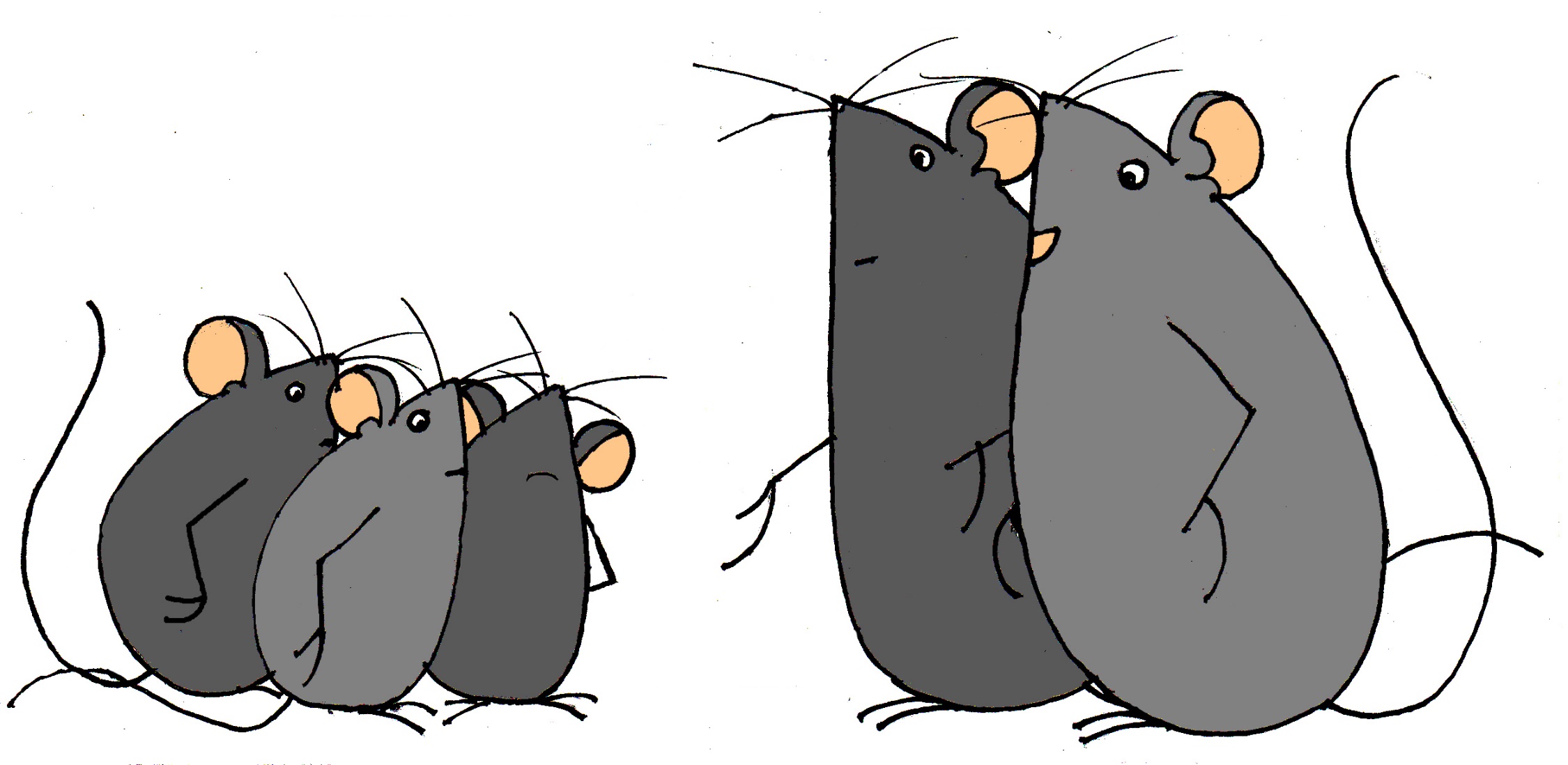 Que nun horto hai traballo case tódolos días:
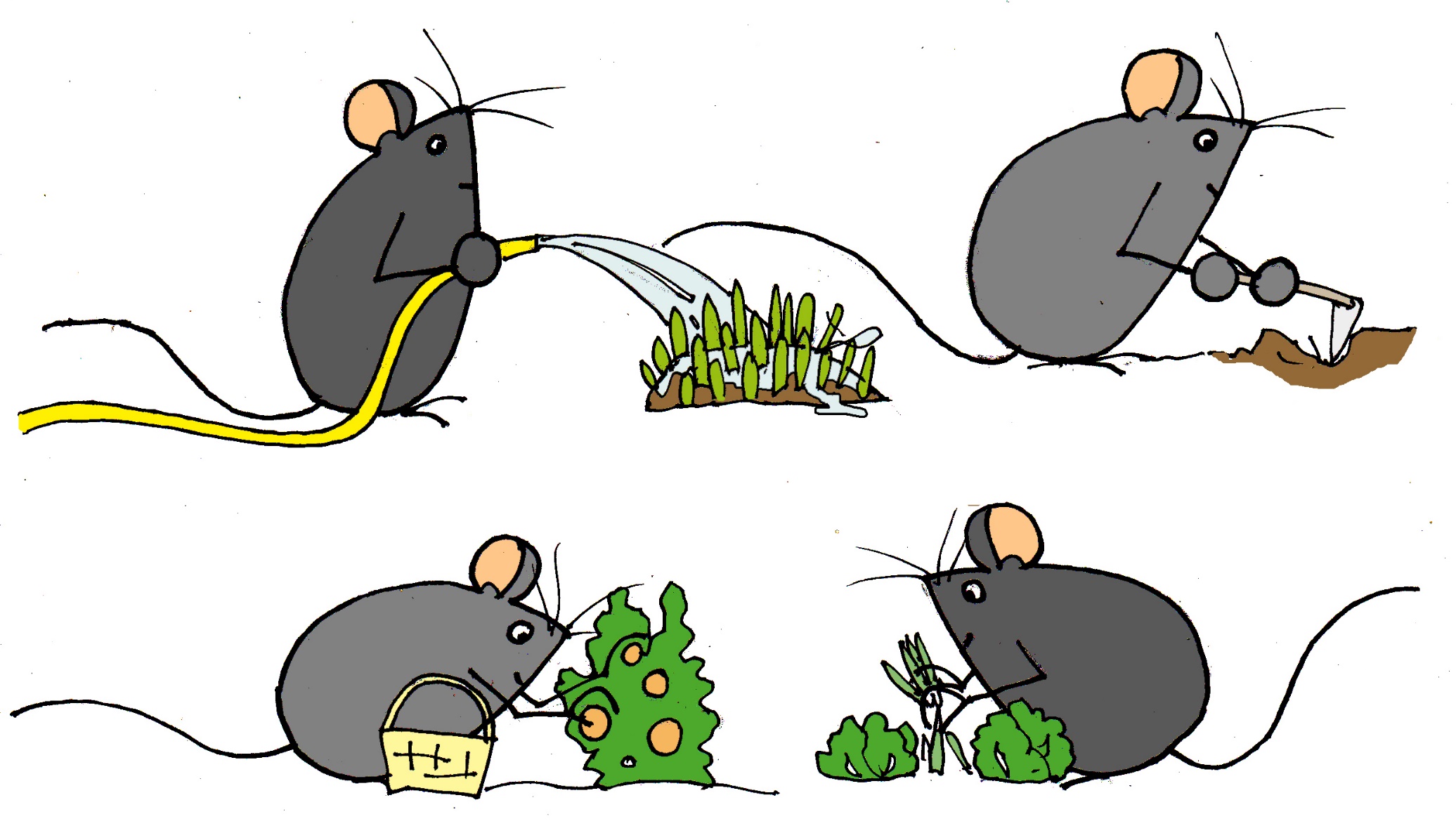 que se regas, se sachas, se colleitas, se limpas...
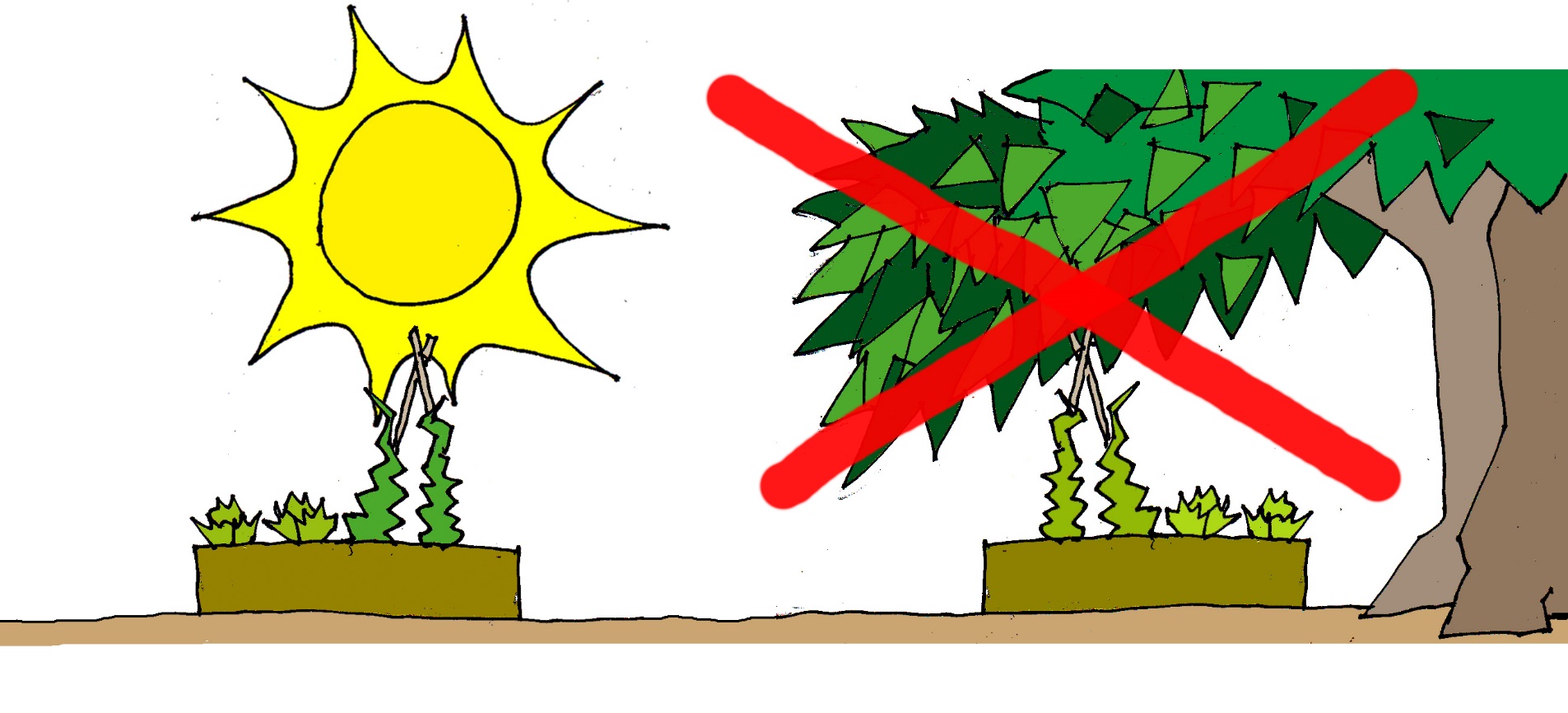 Que hai que plantalo nun sitio axeitado, 
mellor que estea ao sol ca que estea asombrado.
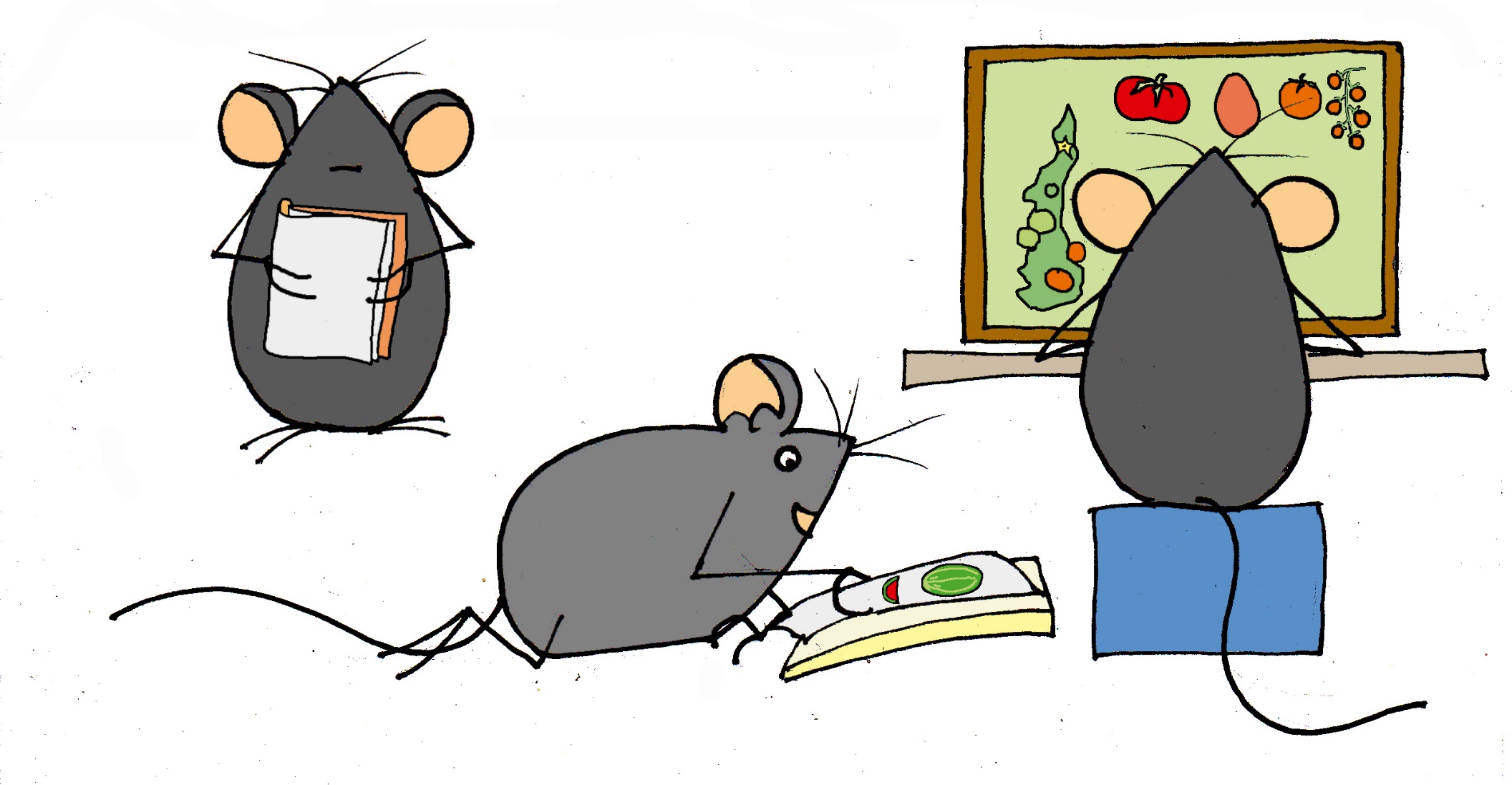 Que hai que saber que plantar en cada ocasión, 
e saber que facer para que medre mellor.
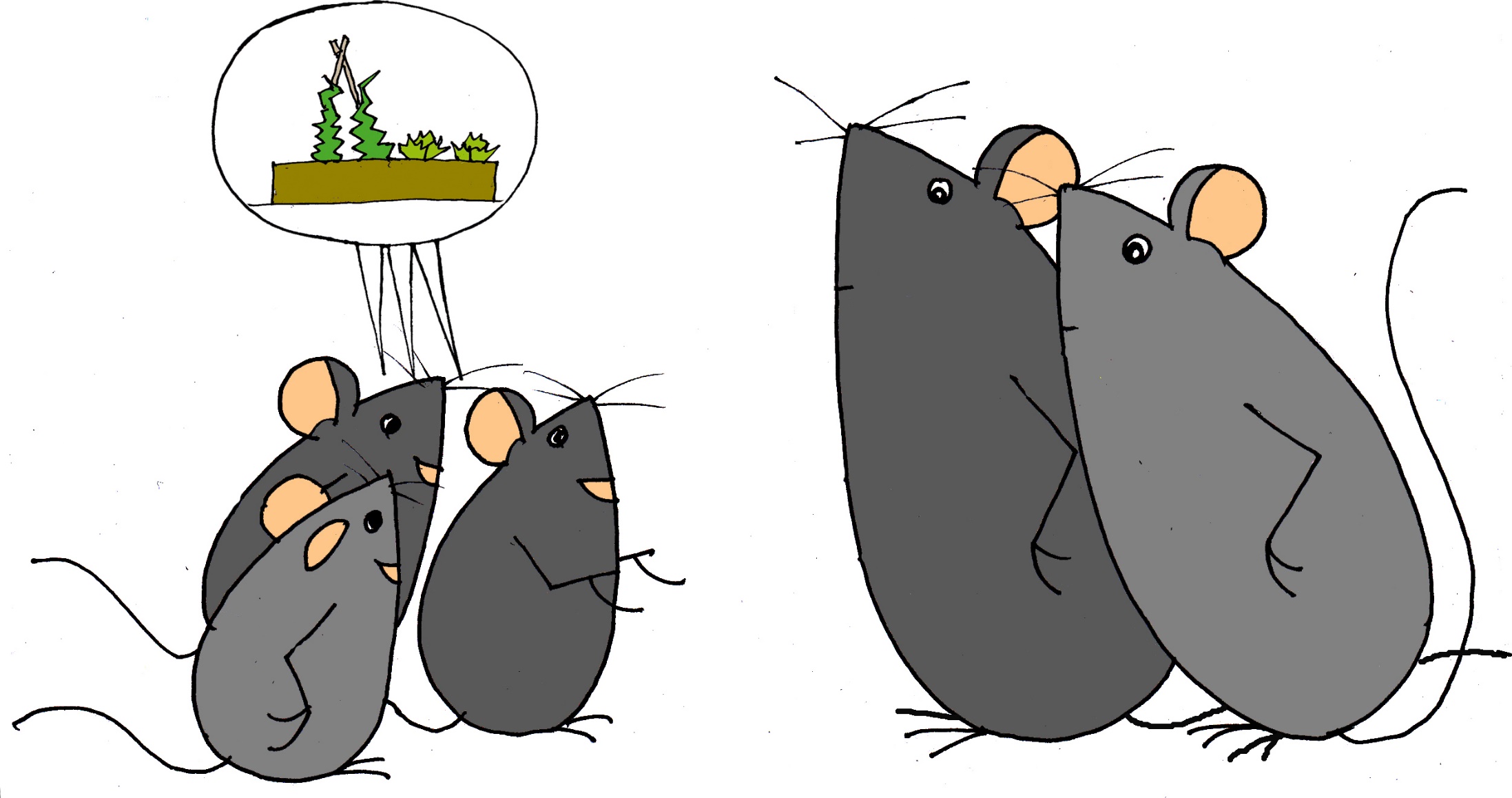 Con todo insistiron, e metéronse ao lerio:
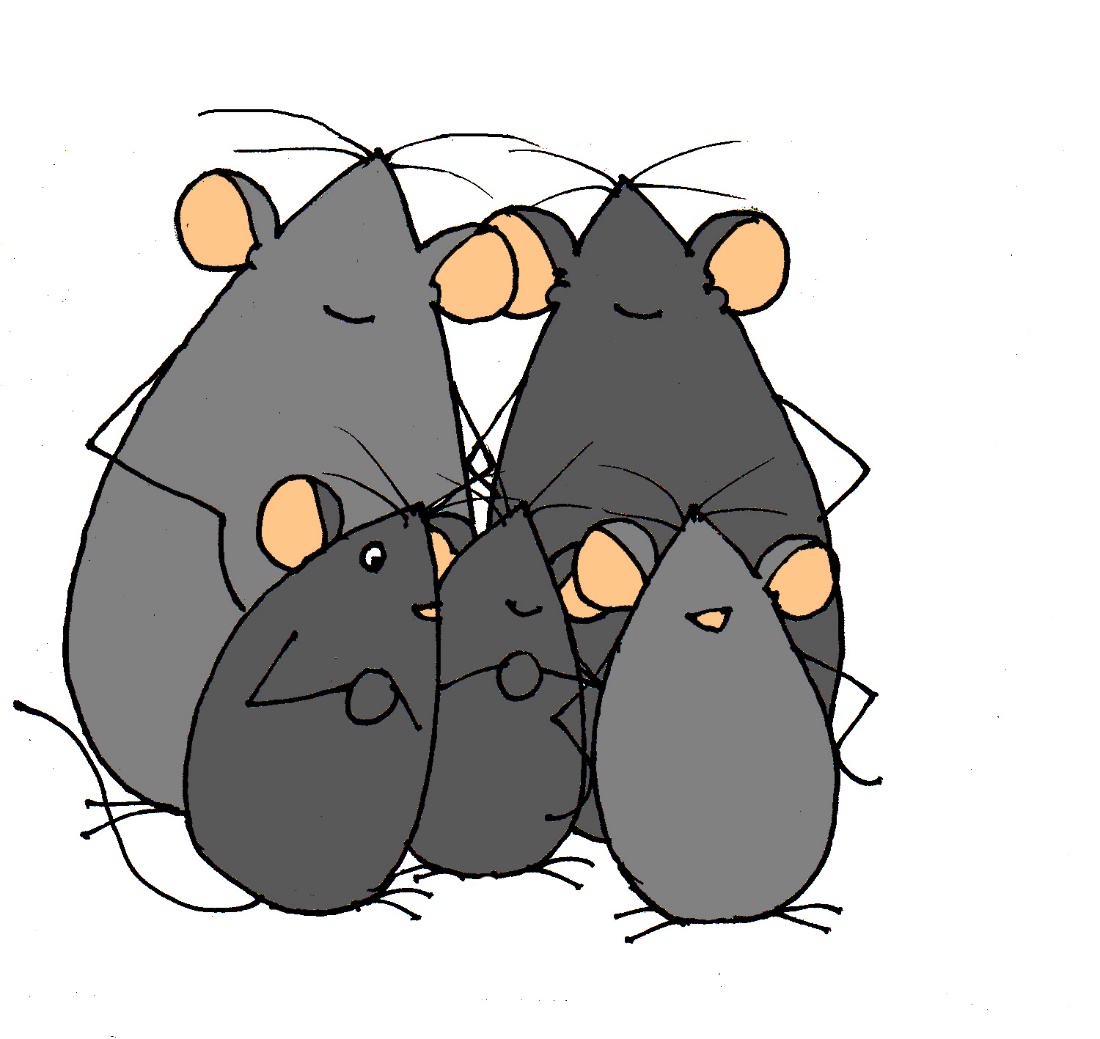 escolleron a parcela,
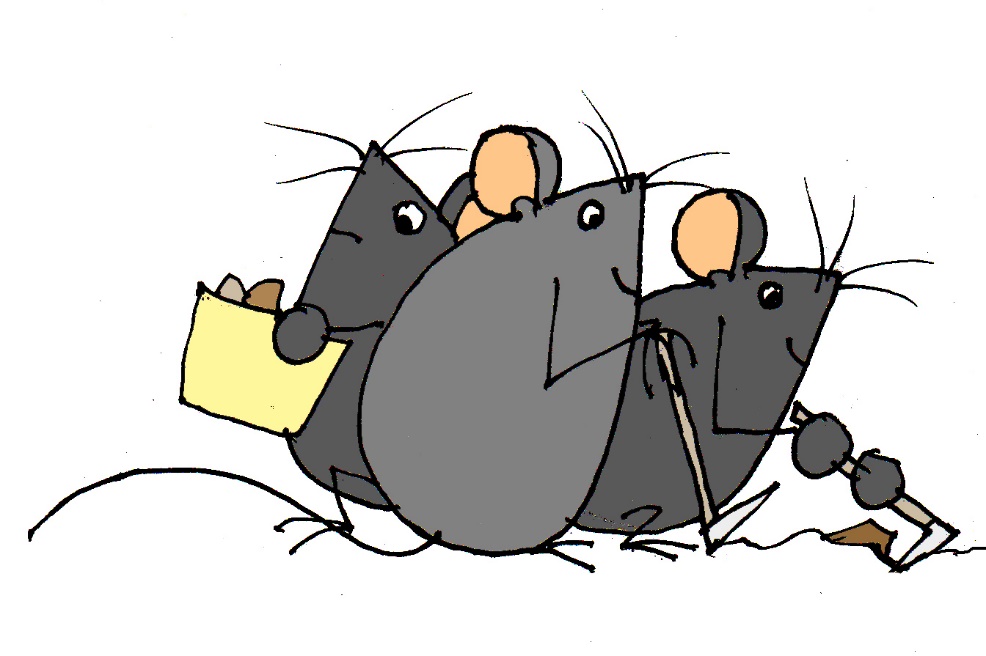 prepararon o terreo,
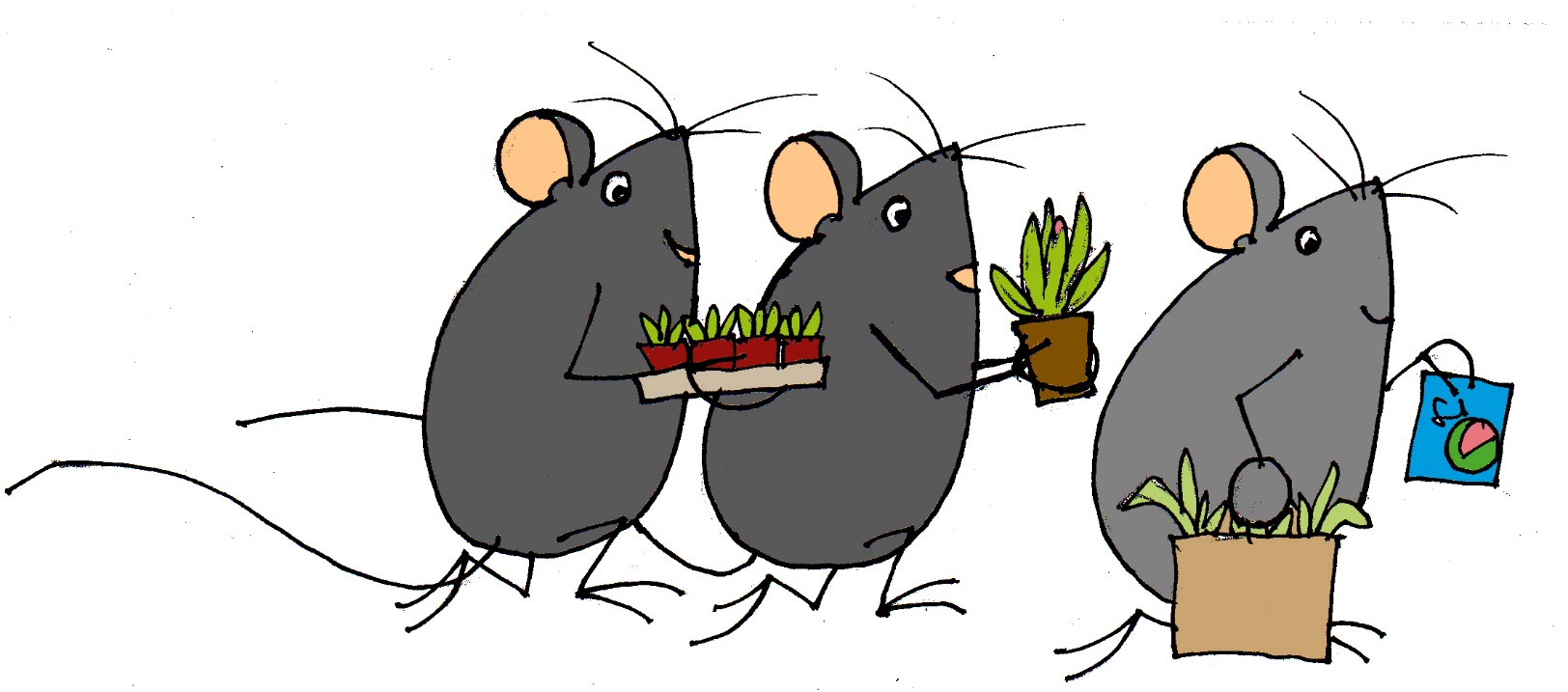 e mercaron
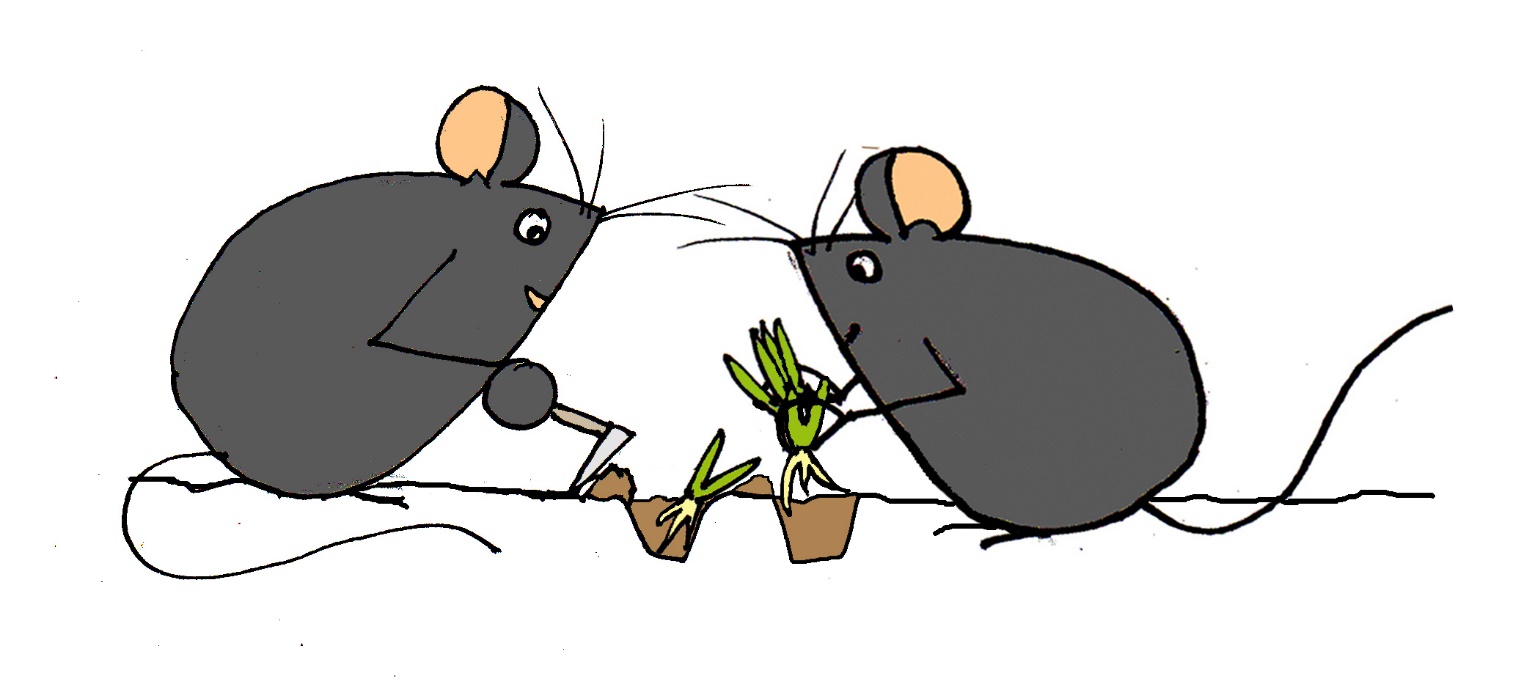 e plantaron de todo o que puideron;
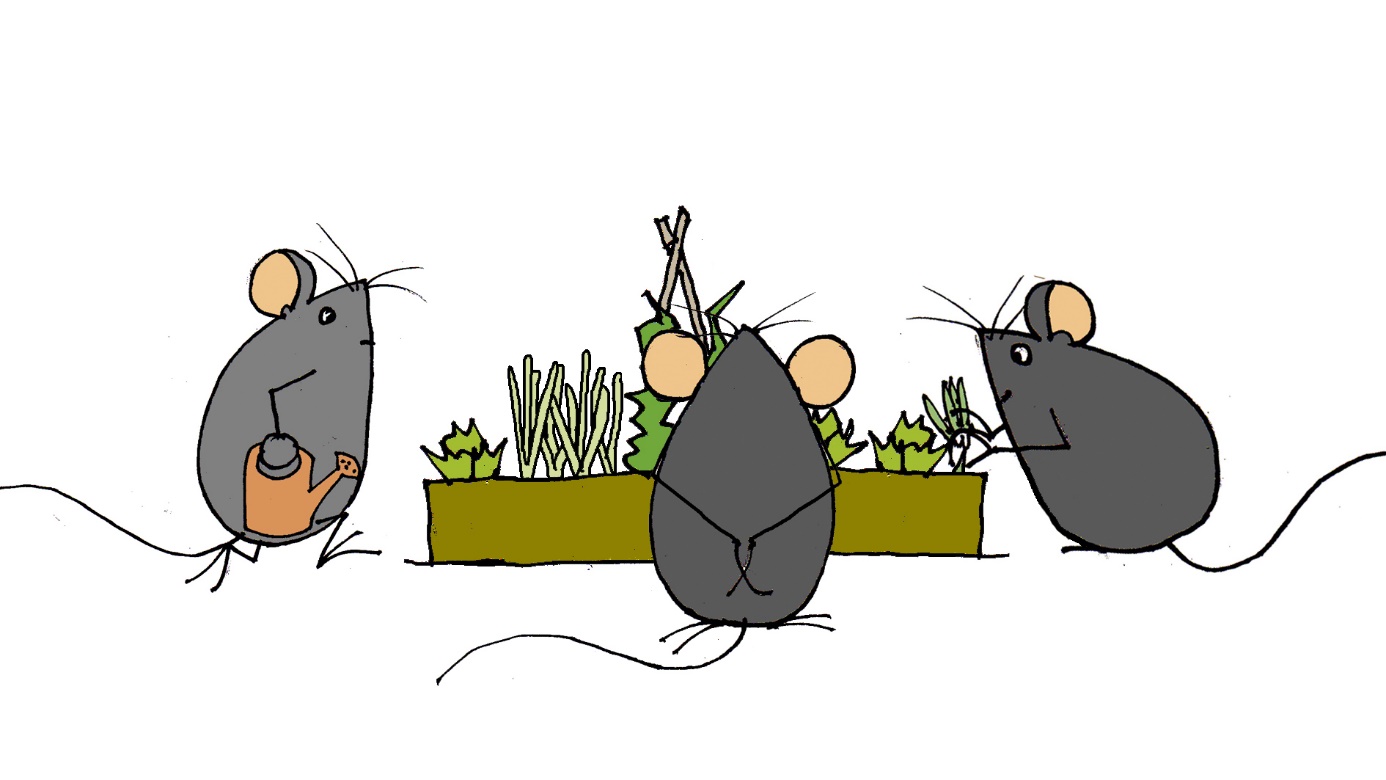 e a cousa foi ben, pero pouquiño tempo.
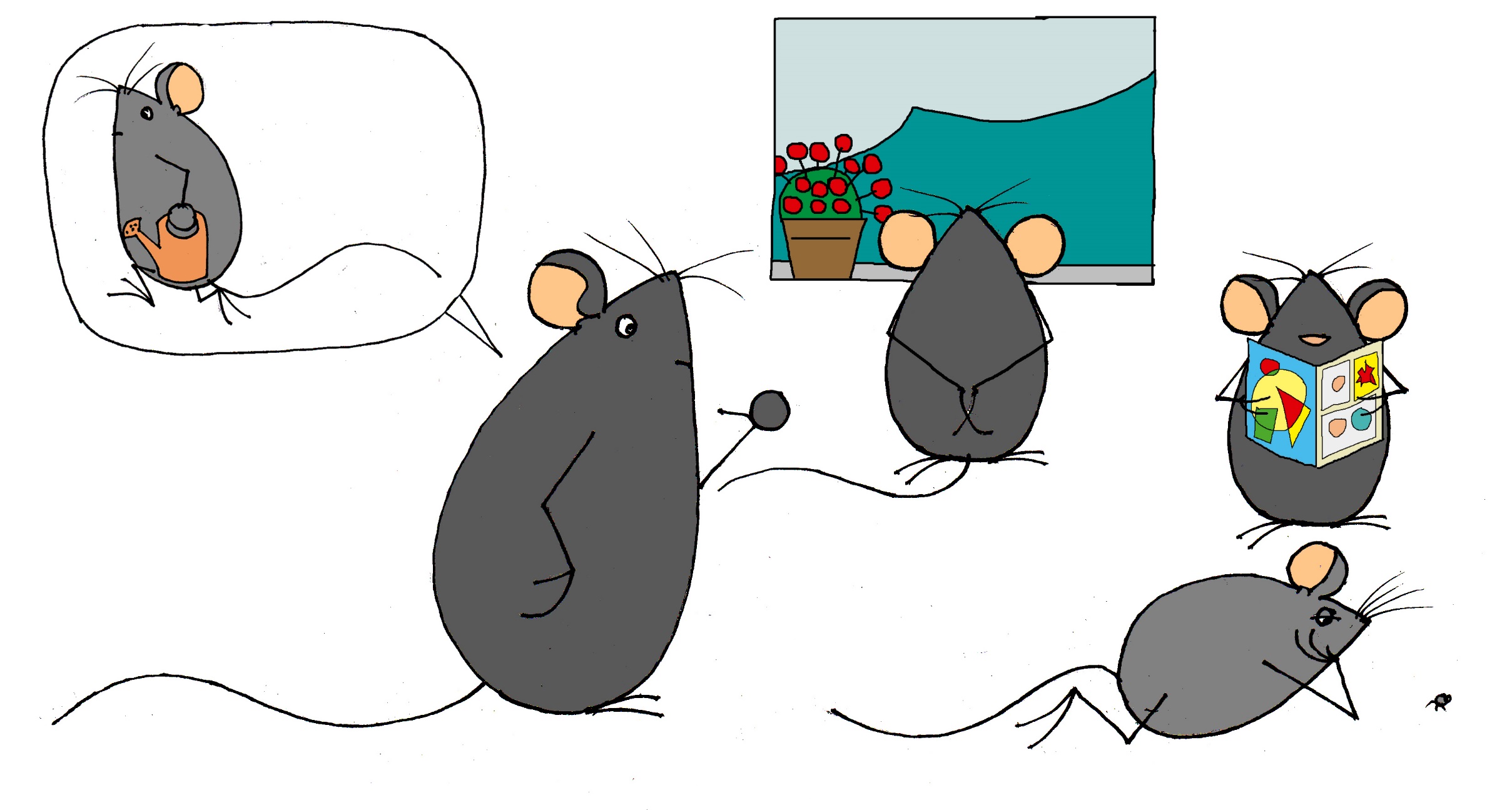 Logo, para que todo seguira a “andar”, 
Luisa e Roxelio tíñanllo que recordar
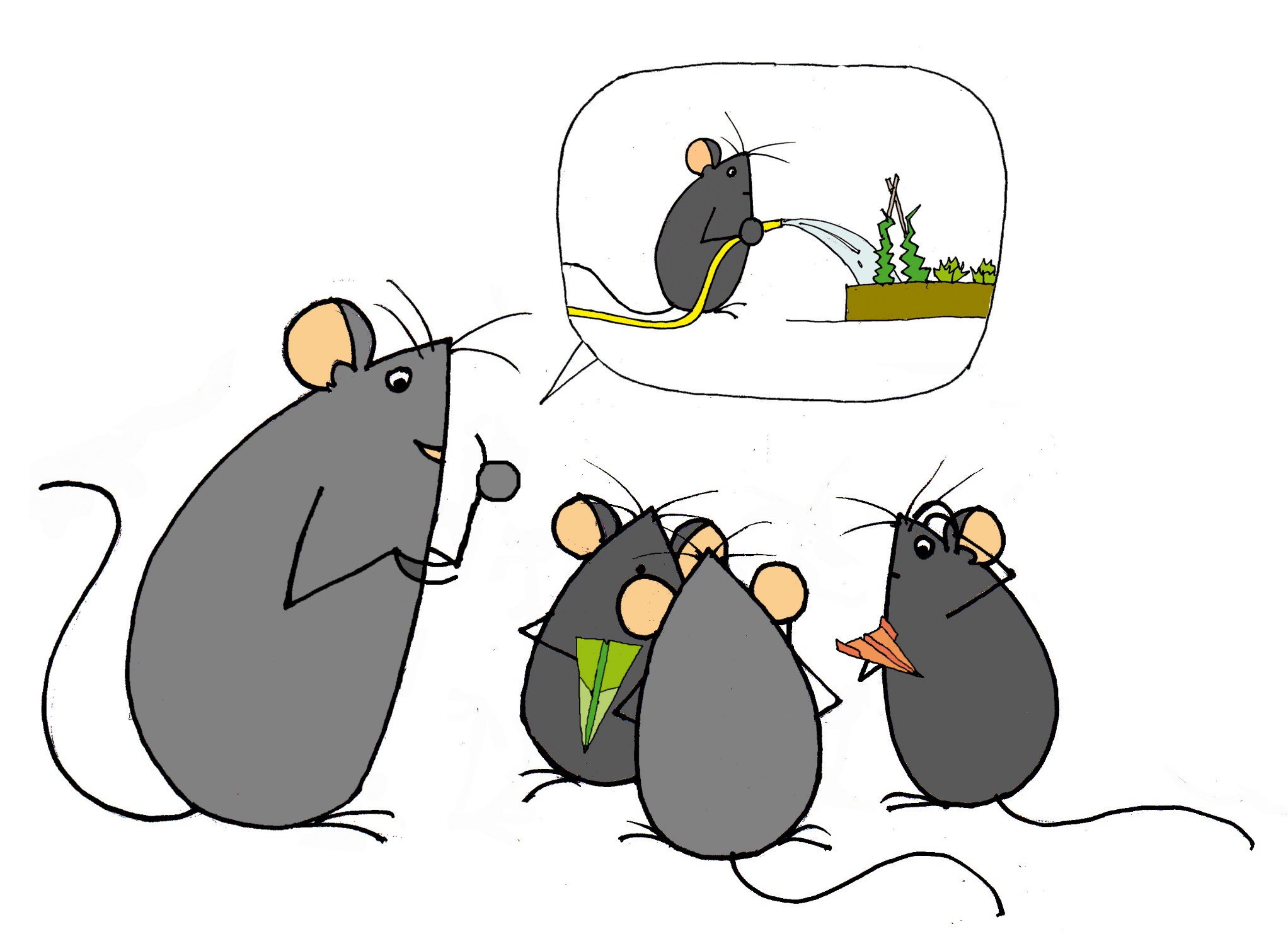 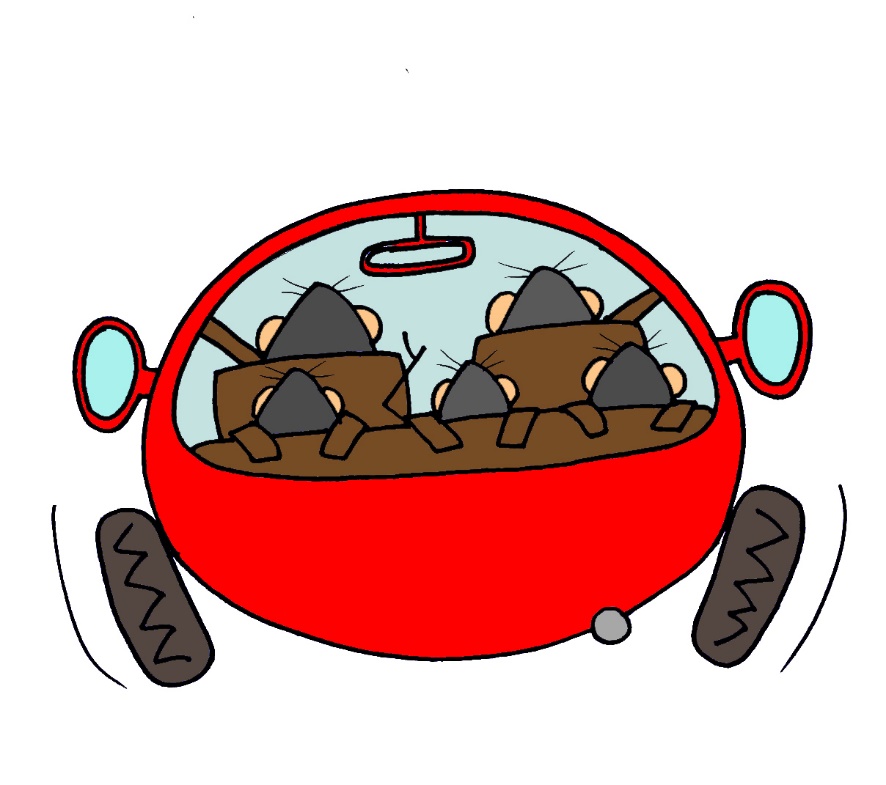 E uns días que estiveron fóra da casa.
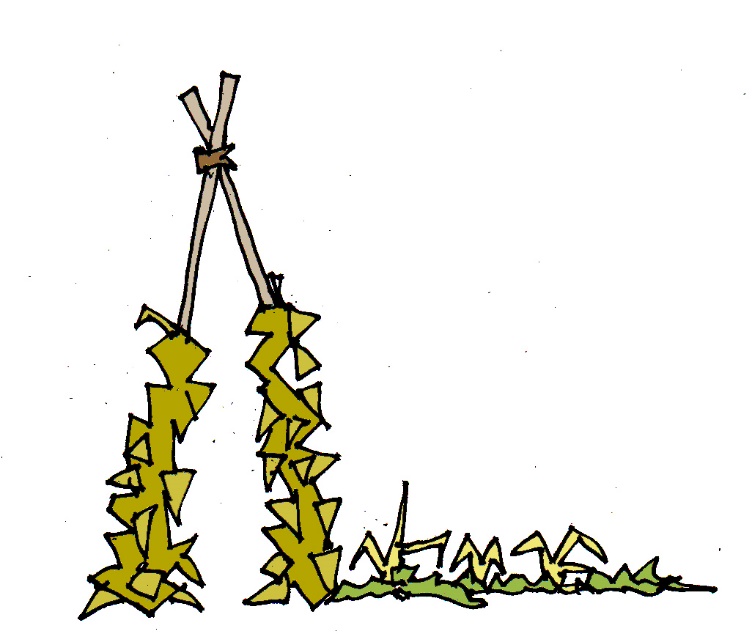 Ninguén coidou o horto… e perdéronse as plantas
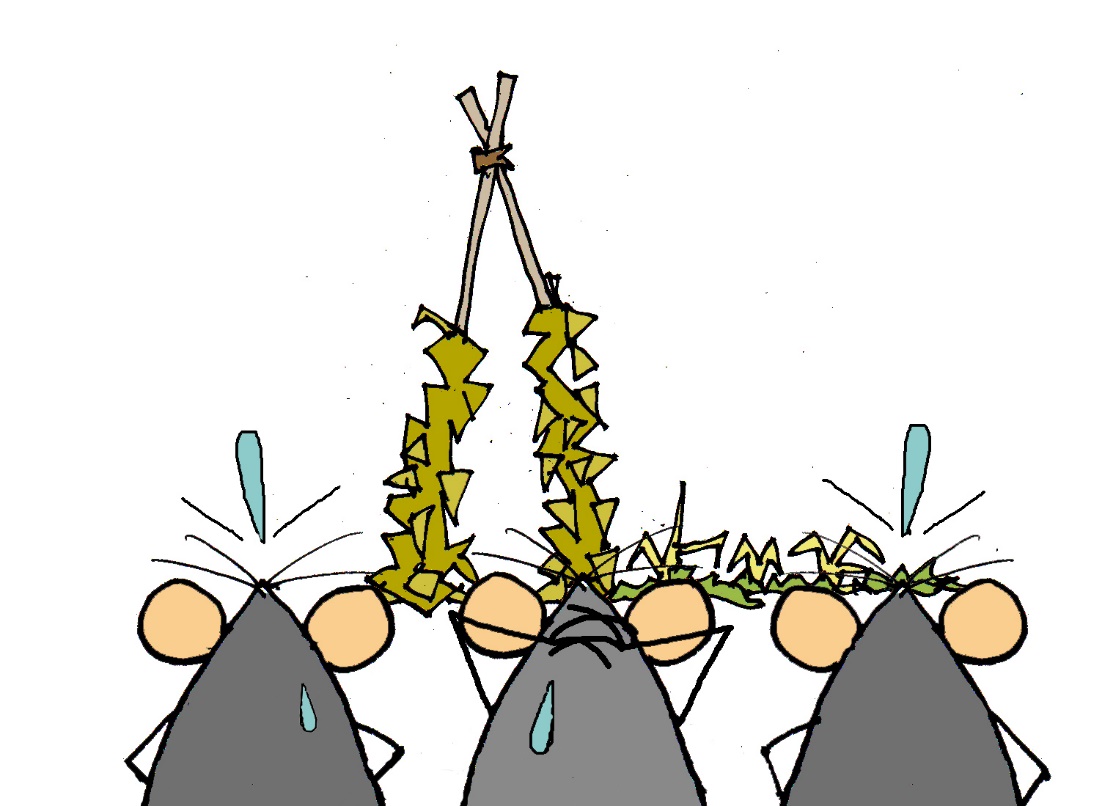 e cando volveron e viron a desfeita,
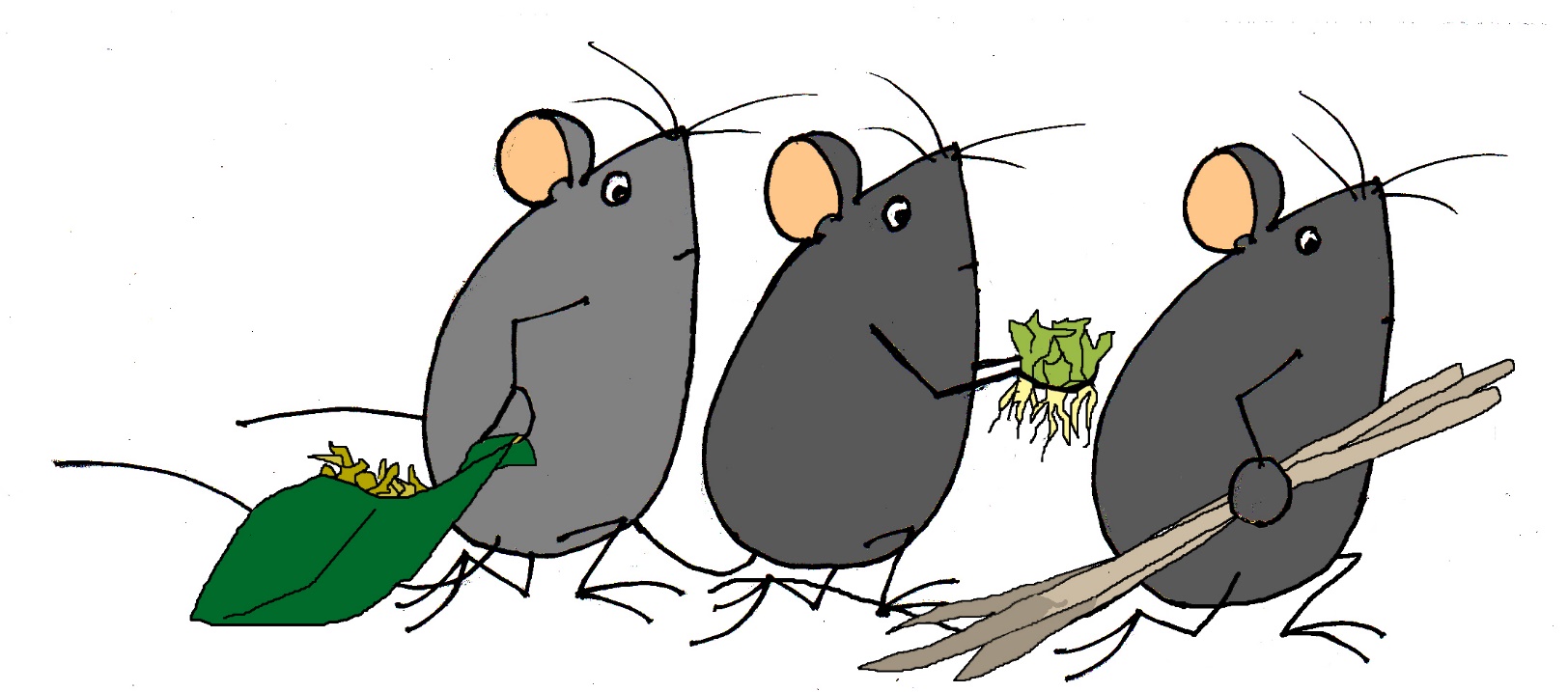 desmontaron todo e esqueceron a idea
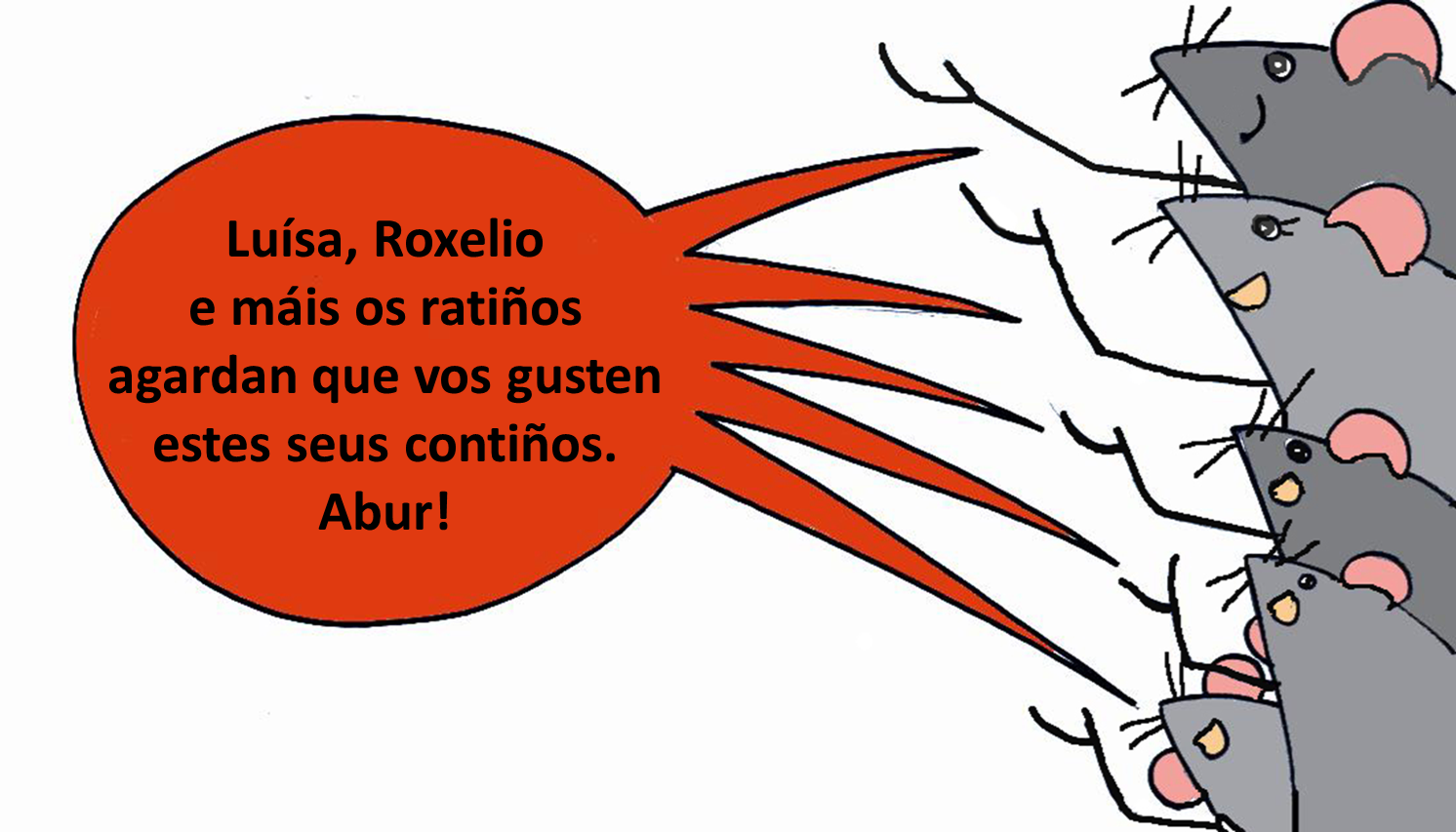